ДАН БОРБЕ ПРОТИВ ВРШЊАЧКОГ НАСИЉА
ОШ „Јован Курсула“ Варварин
24.02.2021. године у нашој школи обележен је међународни дан борбе против вршњачког насиља, кроз следеће активности:
1. Ученици разредне наставе су правили розе мајице од папира и на њима остављали поруке о другарству, 
2. Ученици предметне наставе су се ликовно и литерарно изражавали на ову тему. 
3. За ученике предметне наставе за сва одељења реализована је презентација о вршњачком насиљу.
Најуспешнији радови су били изложени на паноу у холу школе. 
Тог дана се спровело и гласање ученика и наставног особља розе лептирићима. 
Свако је стављао свој глас у облику лептирића на рад који је по његовом избору најбољи.
Литерарни радови наших ученика
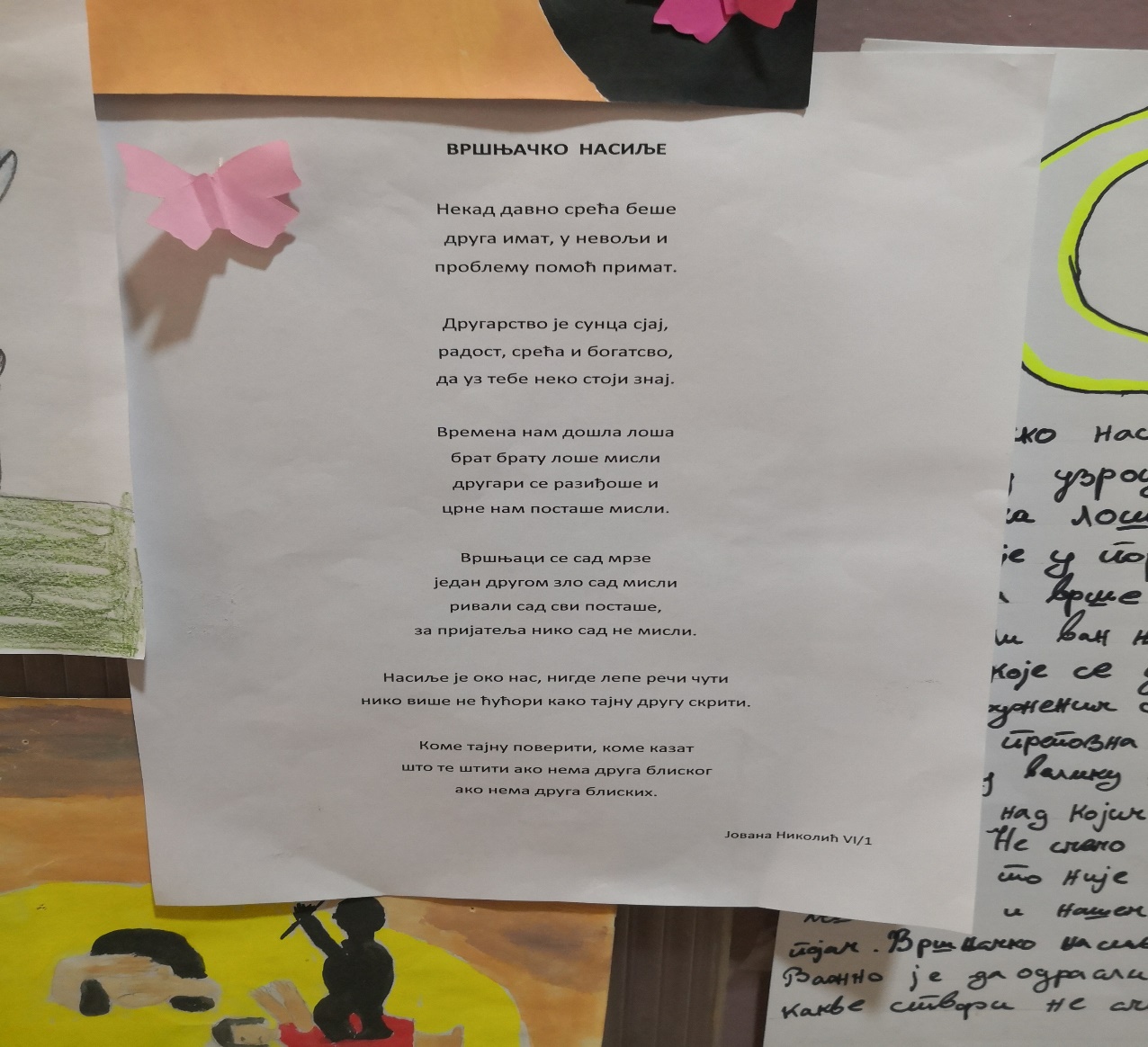 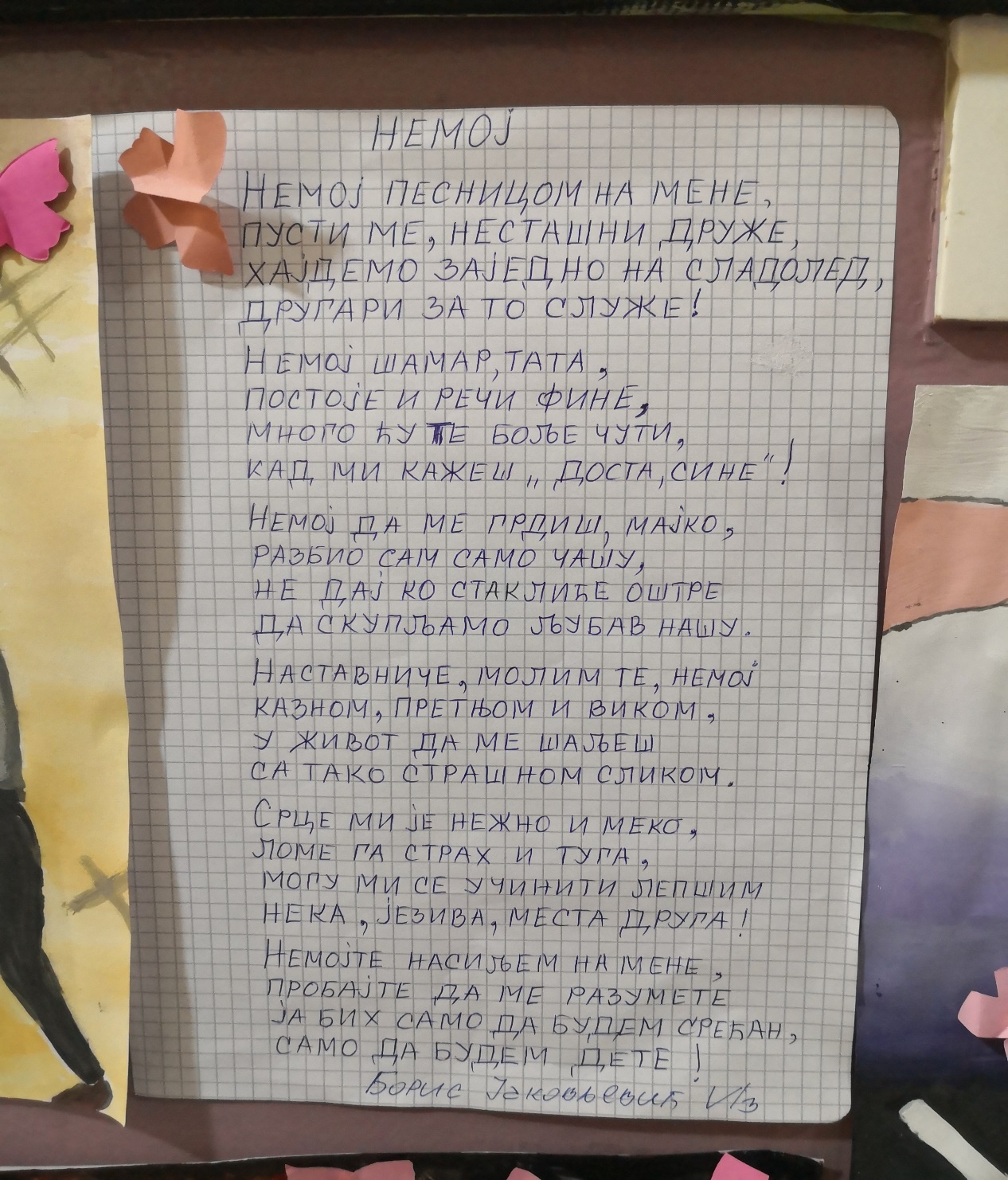 Ликовни радови наших ученика
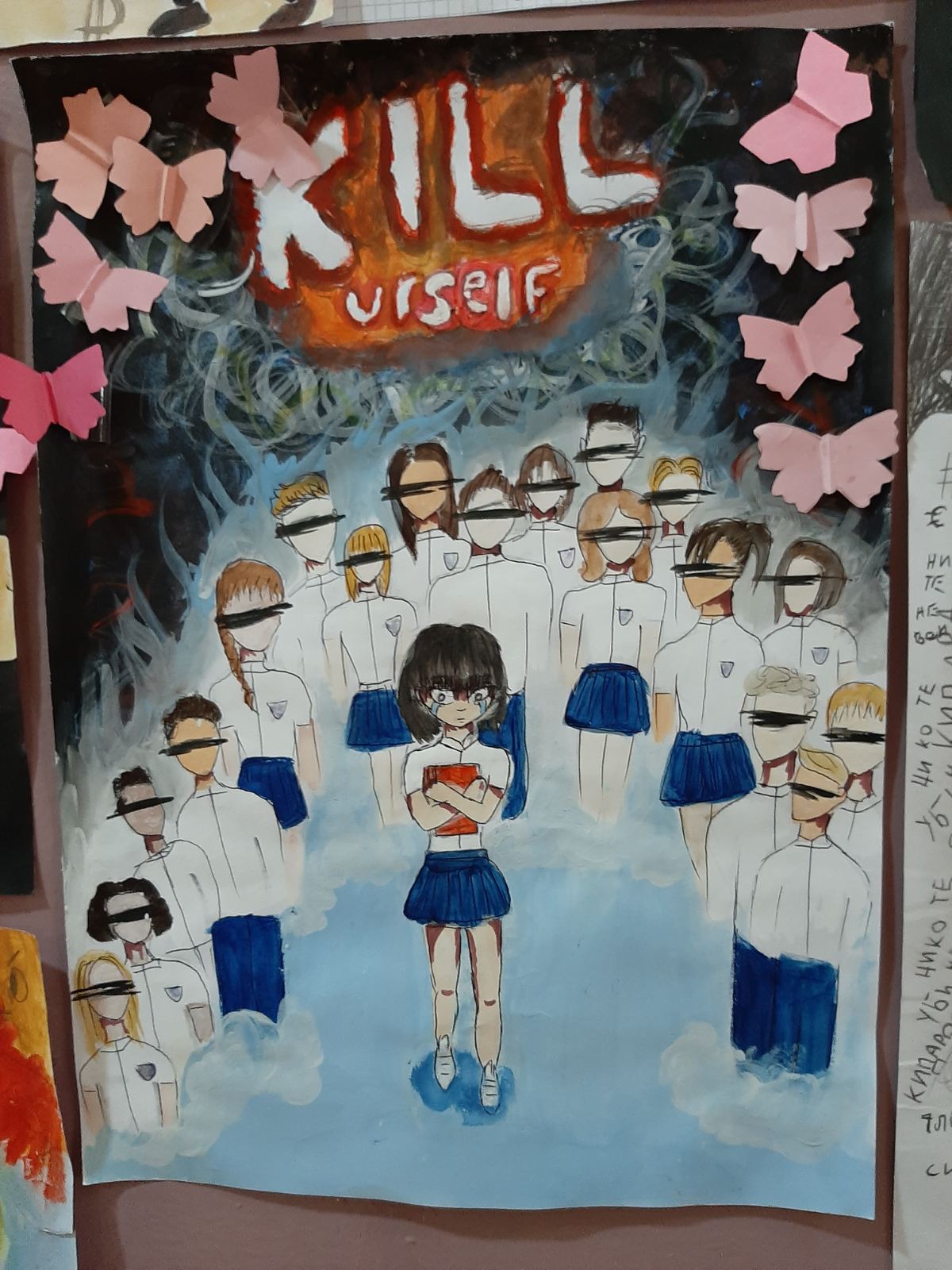 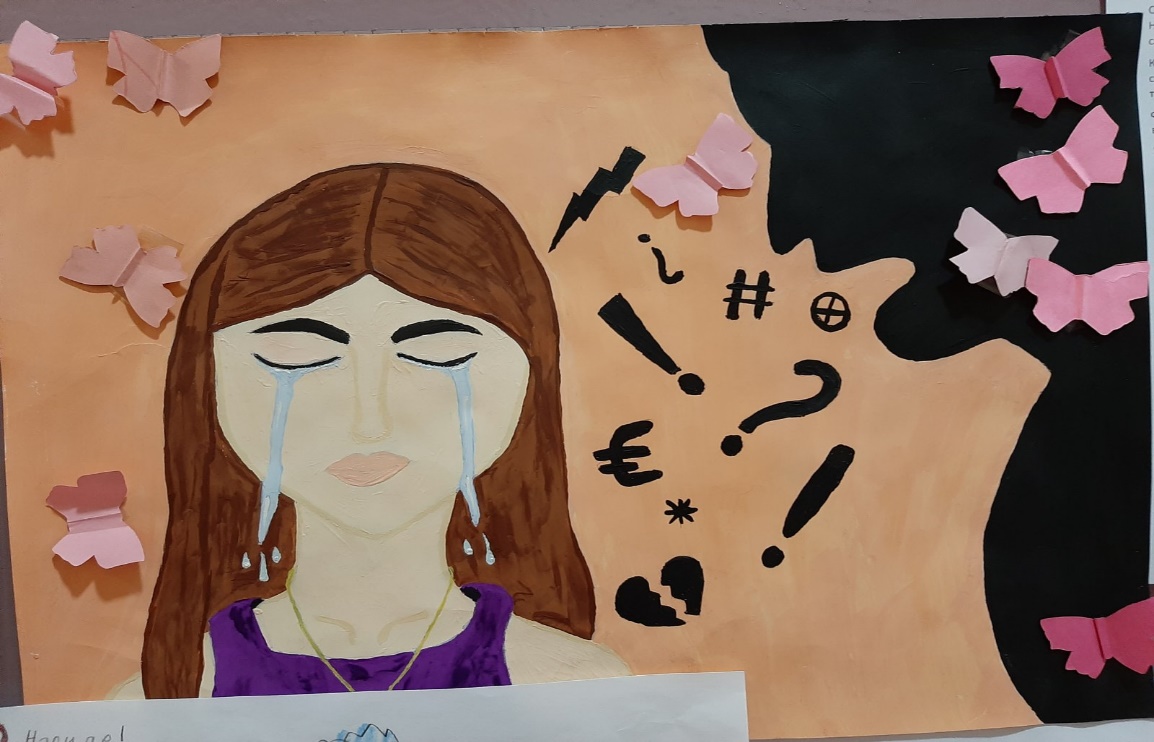 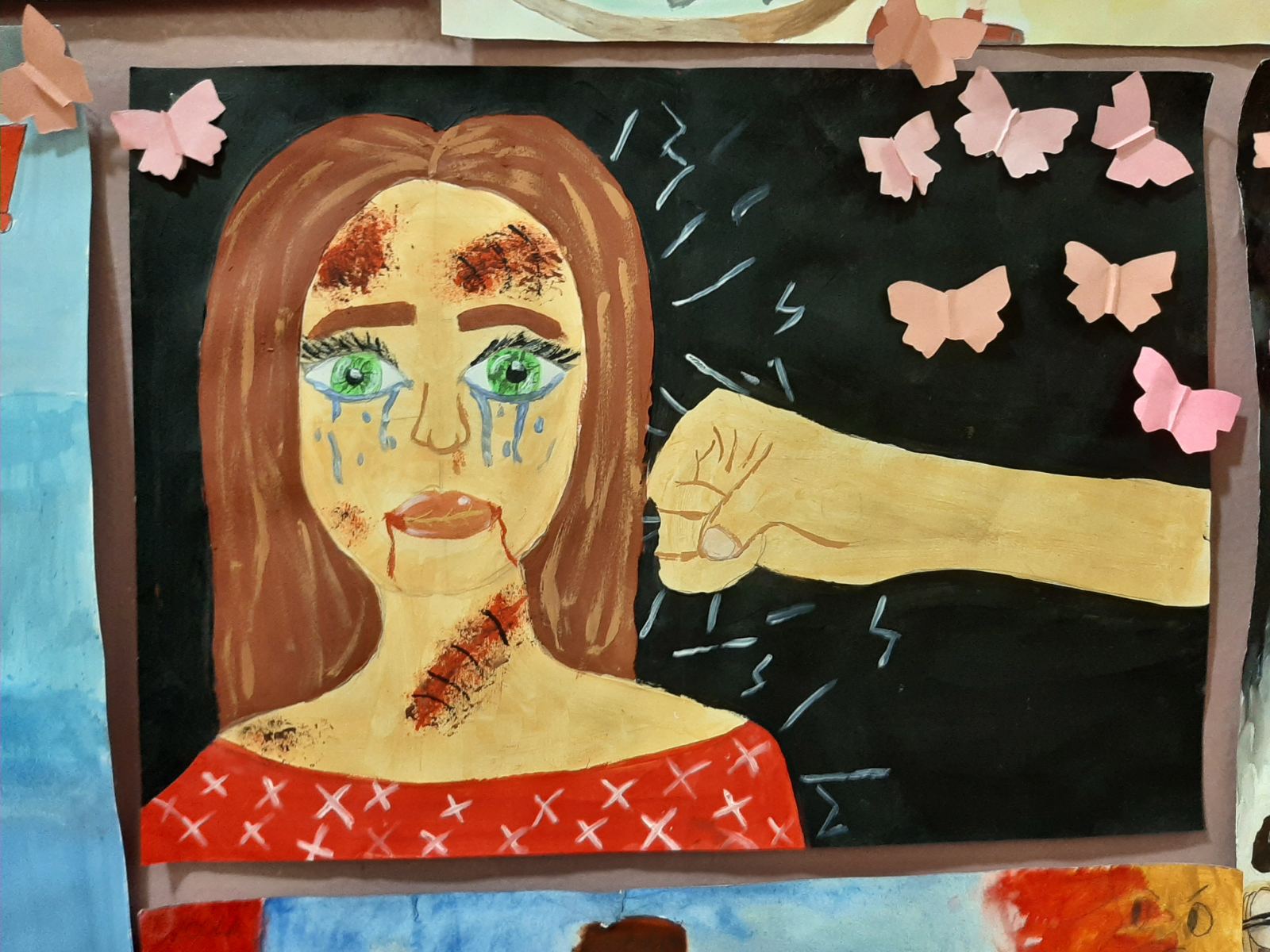 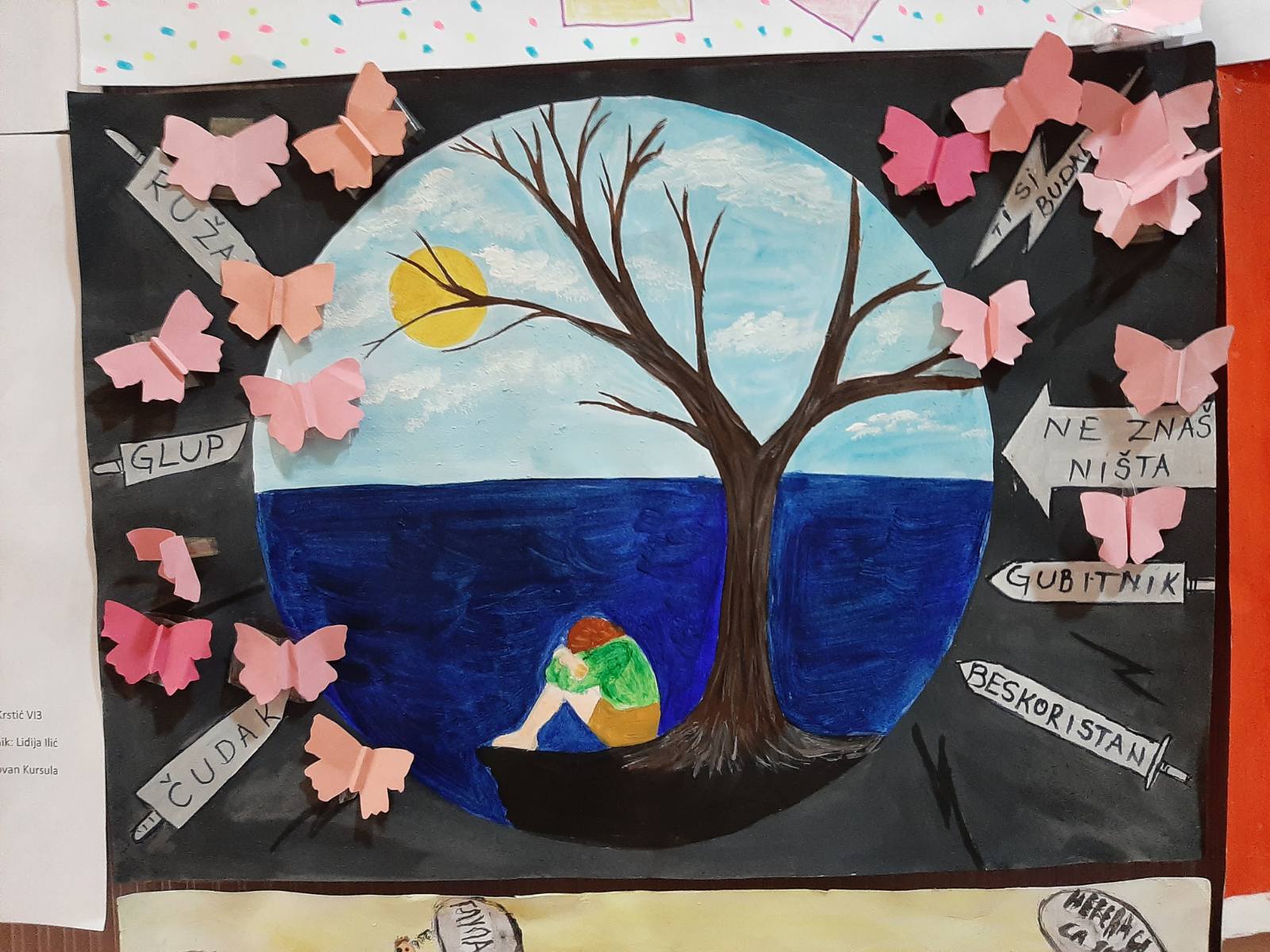 Гласање колега и ученика
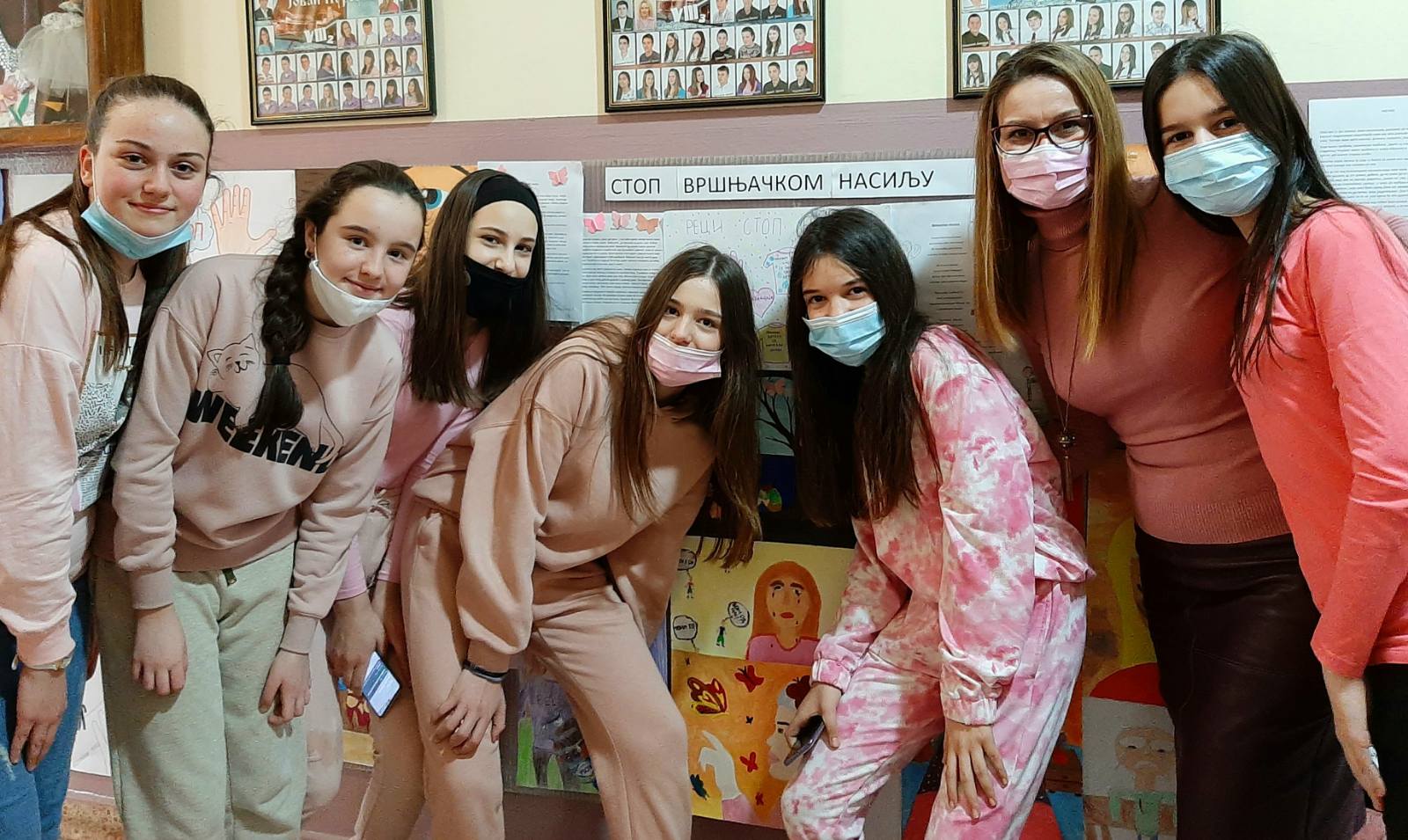 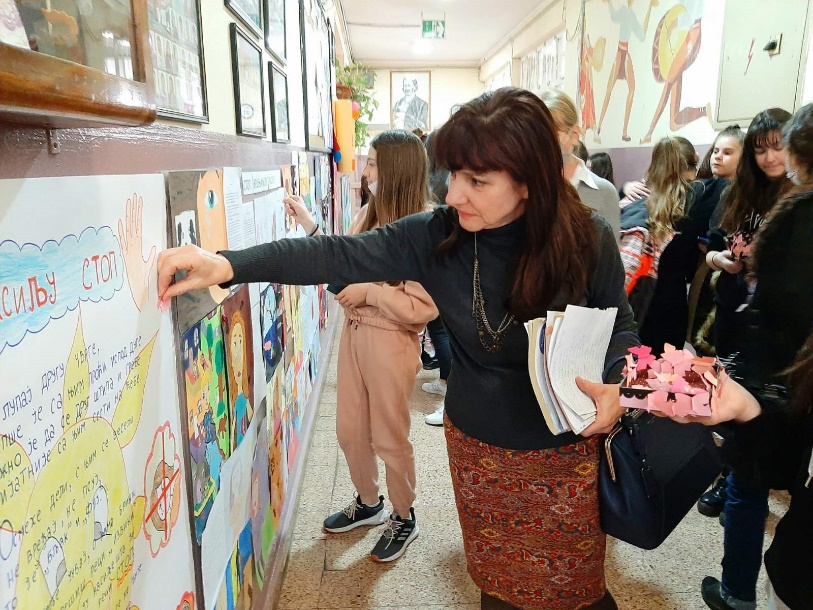 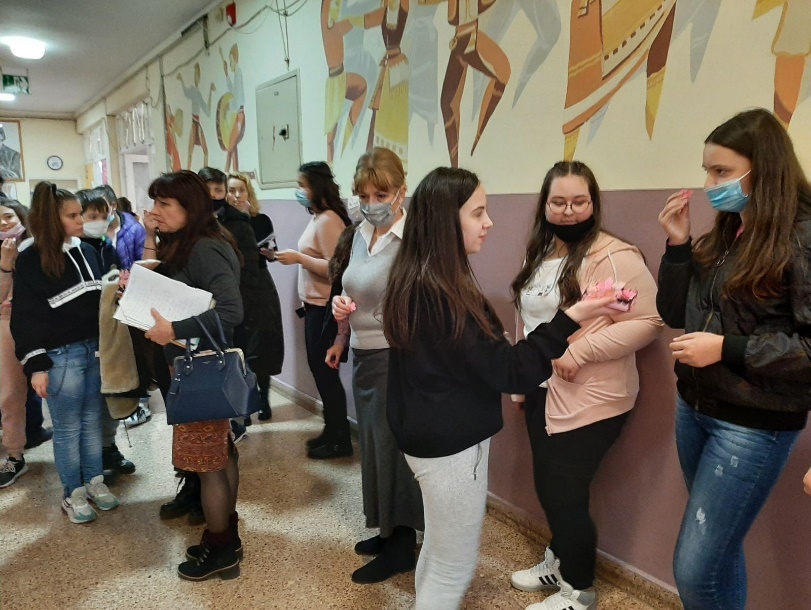 Радови ученика разредне наставе
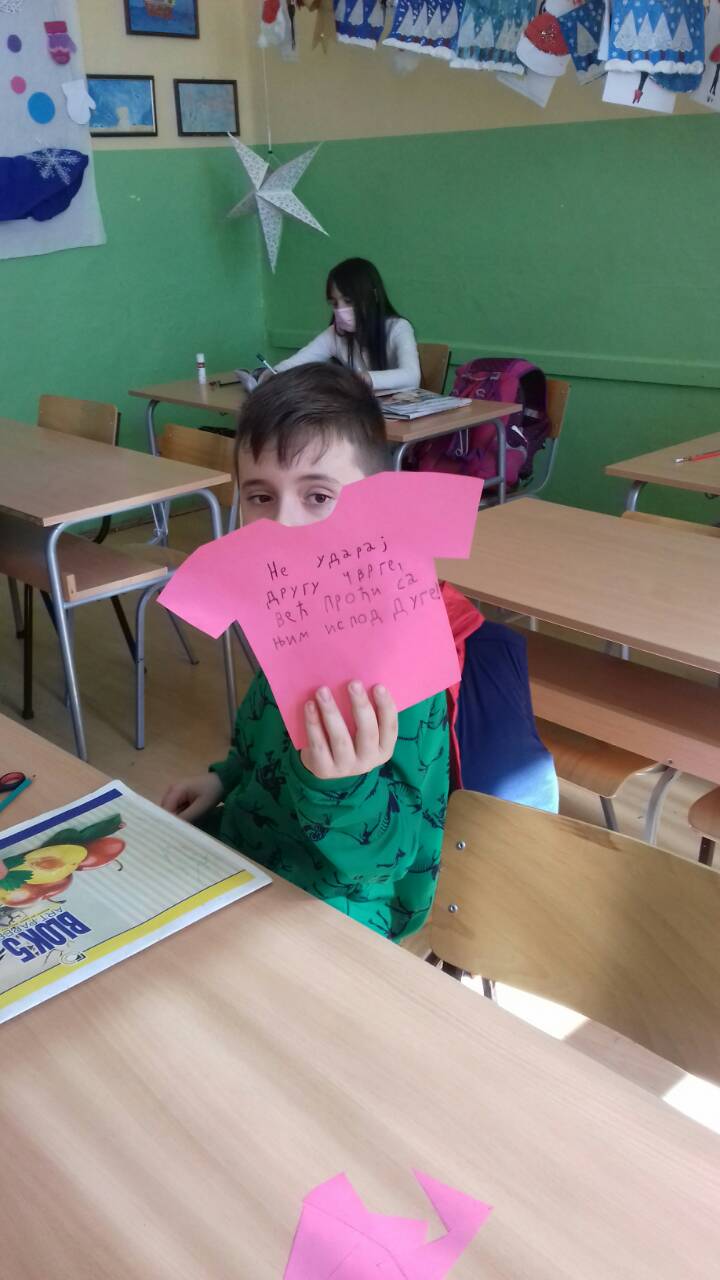 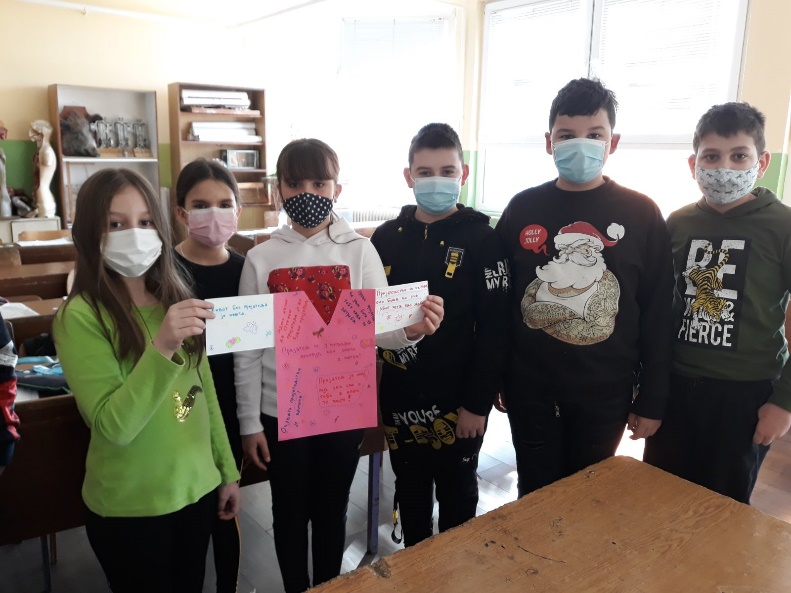 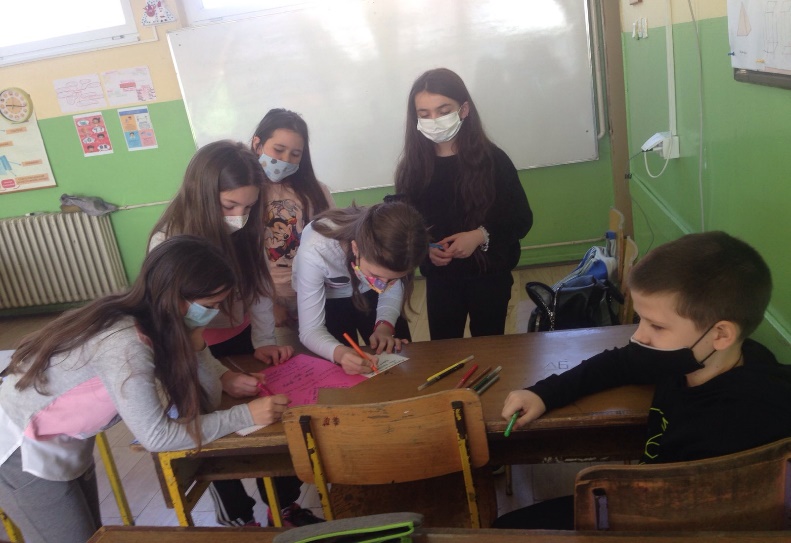 Презентација за ученике предметне наставе
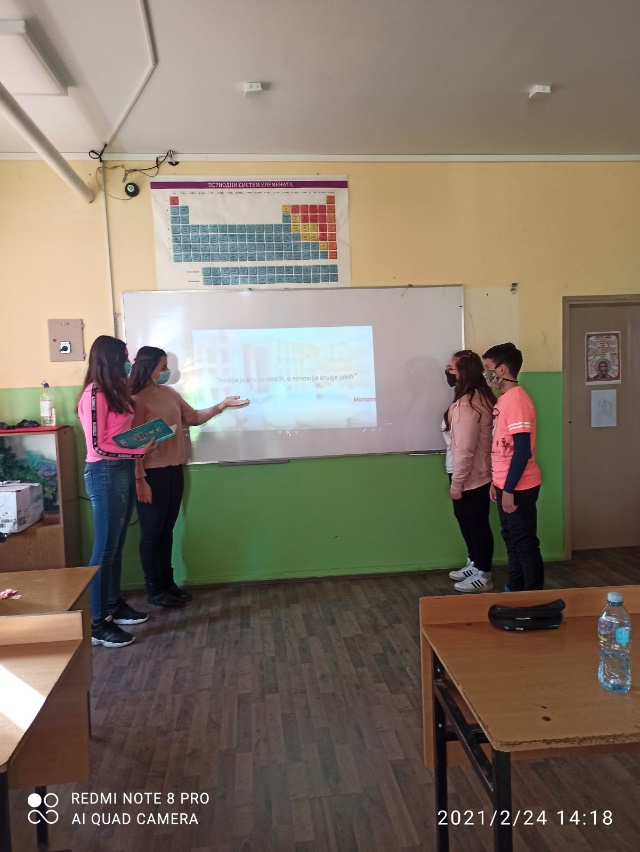 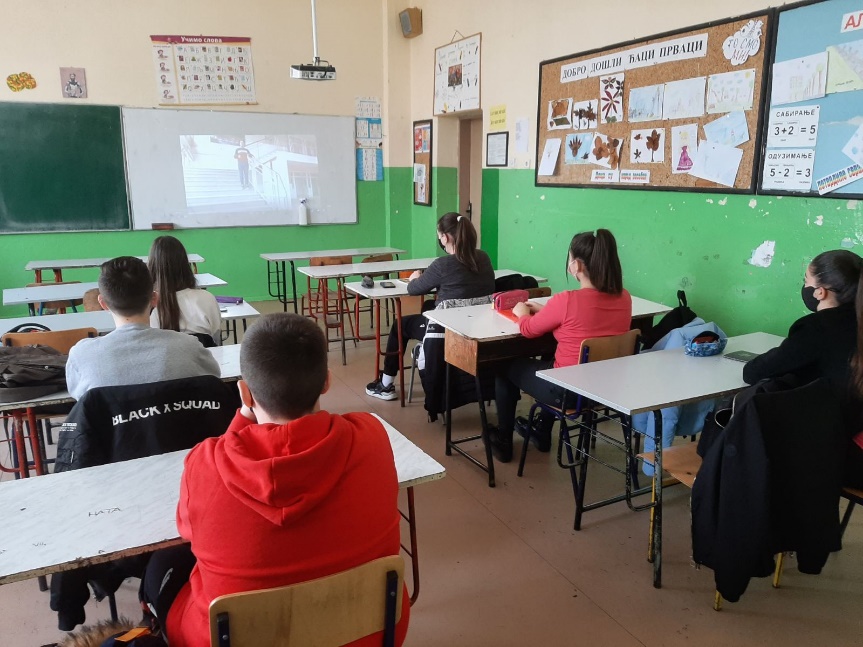 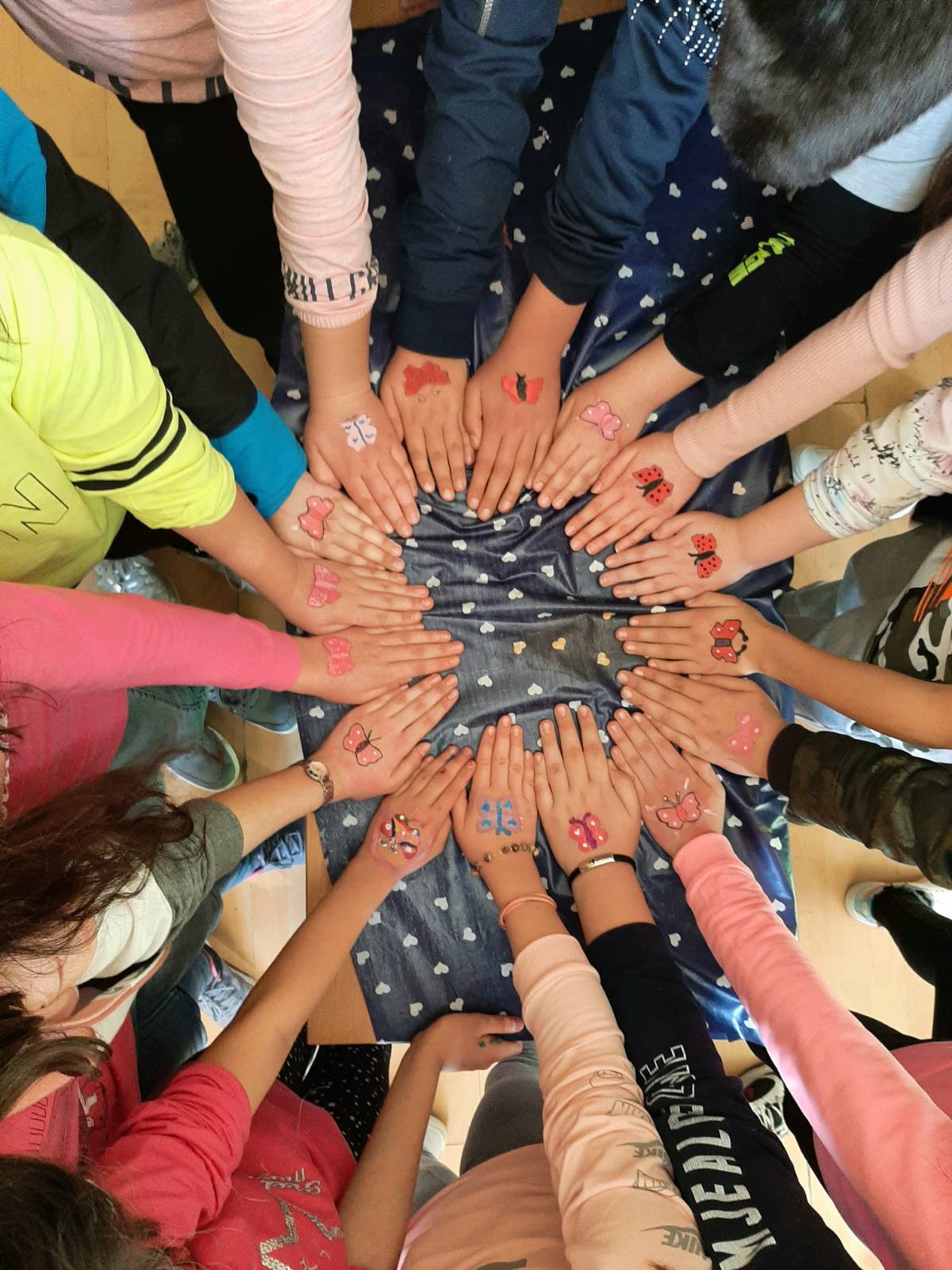 Закључак
Кроз ове активности наши ученици подигли су ниво свести о вршњачком насиљу. 
НАСИЉЕ НИЈЕ РЕШЕЊЕ – ЉУБАВ ПОБЕЂУЈЕ!!!